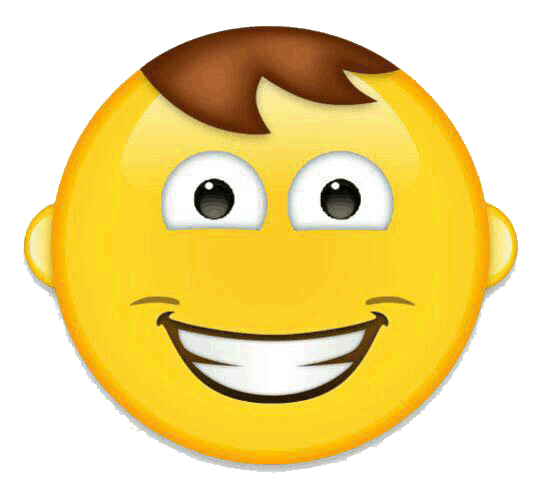 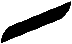 أنا صديقتكم الكسرة 
اجلس تحت الحرف 
وتبتسم عند النطق بي
الكسرة
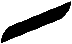 ب
ت
أ
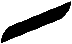 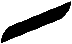 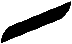 ج
ح
ح
ث
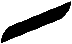 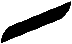 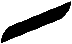 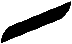 د
ر
ز
ذ
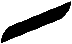 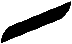 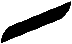 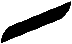 س
ص
ش
ض
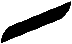 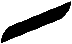 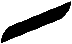 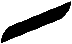 ع
غ
ط
ظ
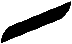 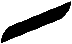 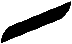 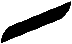 ق
ل
ك
ف
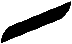 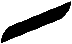 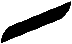 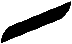 م
هـ
ن
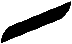 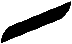 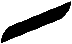 و
ي
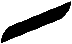 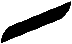